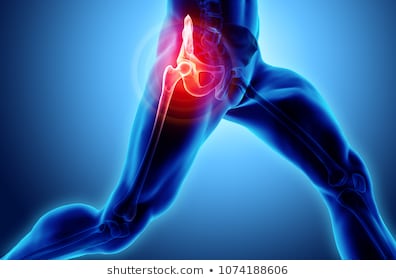 osteoarthritis
Moh’d Said dawod m.d.
Orthopedics and reconstructive surgery consultant
Faculty of Medicine , mutah University
Mar. 2020
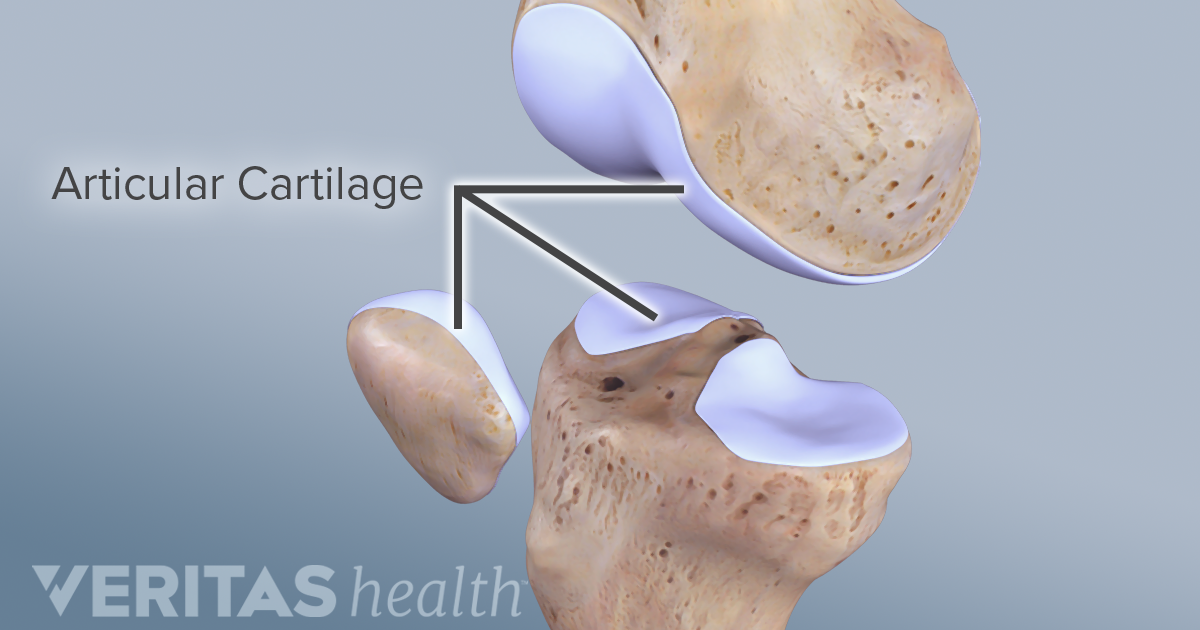 cartilage
hyaline or articular cartilage
fibroelastic cartilage (meniscus)
fibrocartilage (at tendon and ligament insertion into bone)
elastic cartilage (trachea)
physeal cartilage (growth plate)
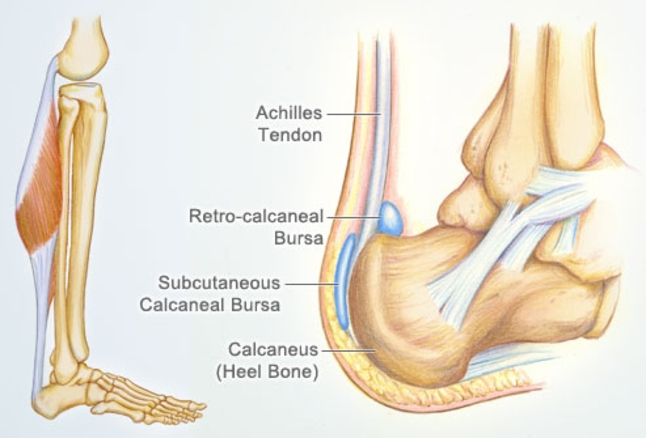 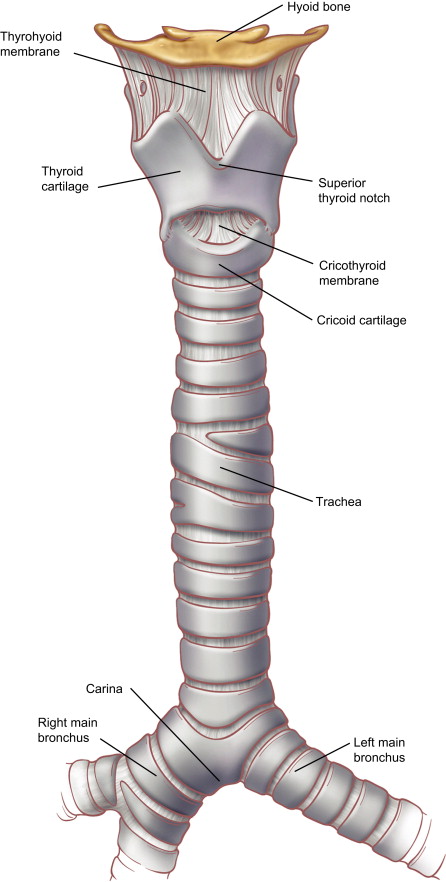 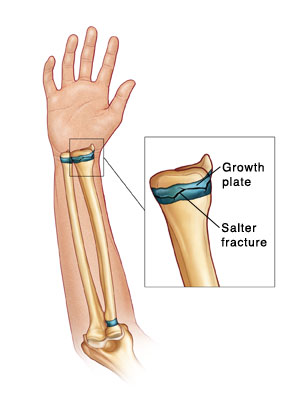 hyaline or articular cartilage
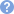 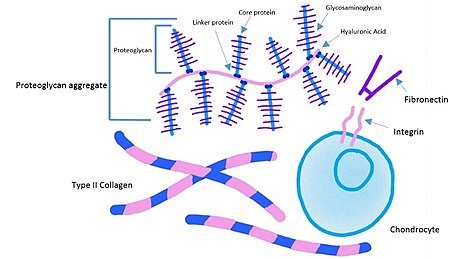 Function
decreases friction and distributes loads     
 
Composition.

extracellular matrix.

Cells.

Water.
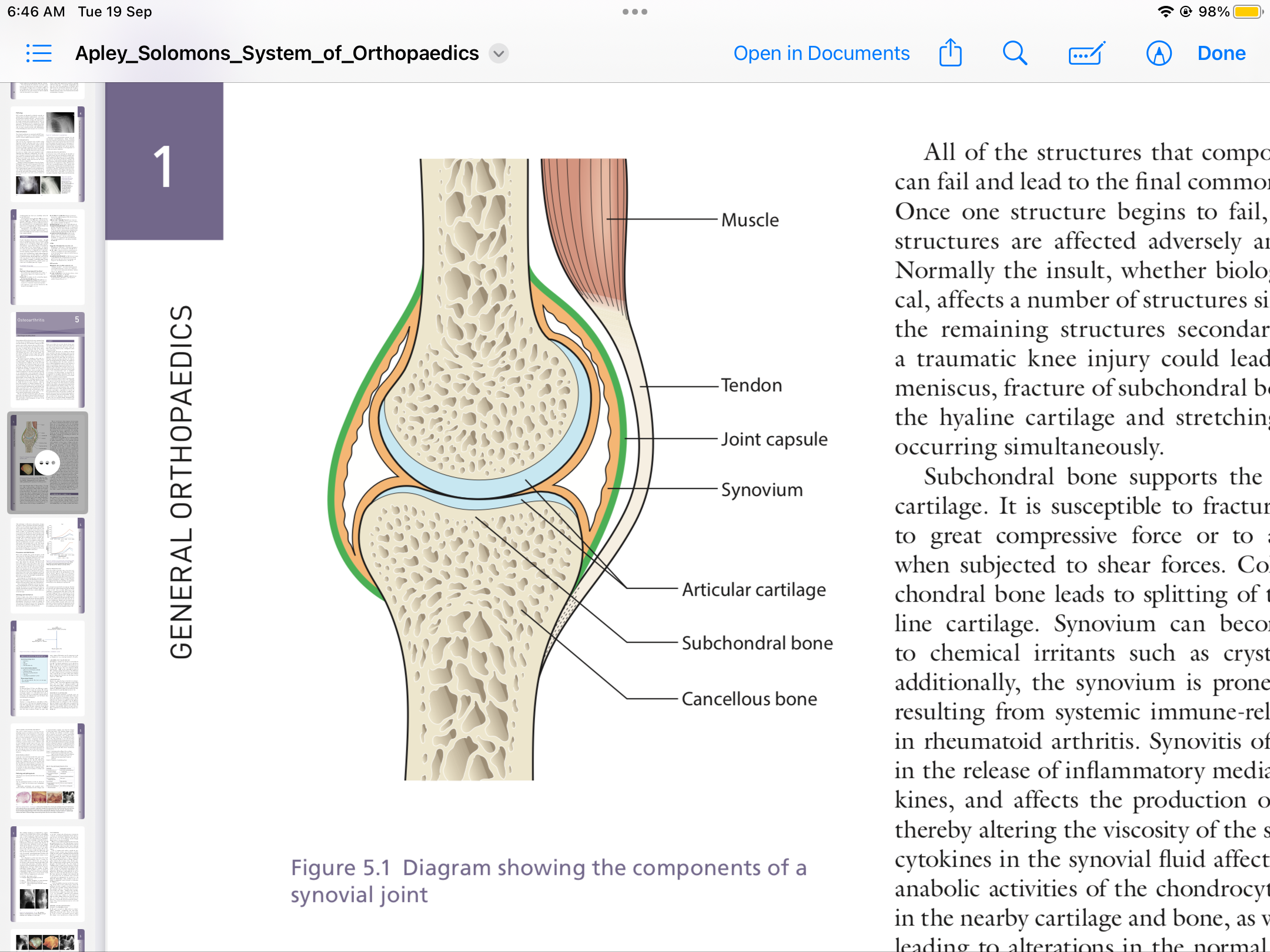 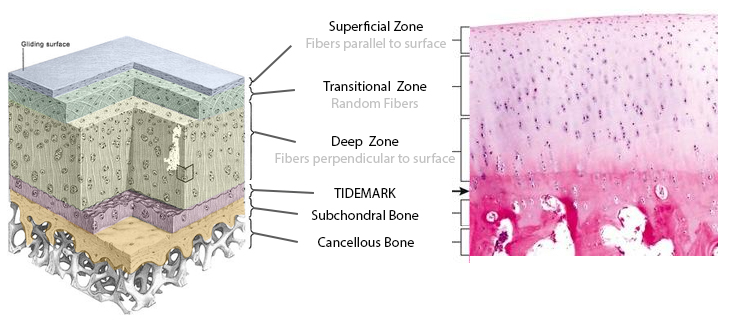 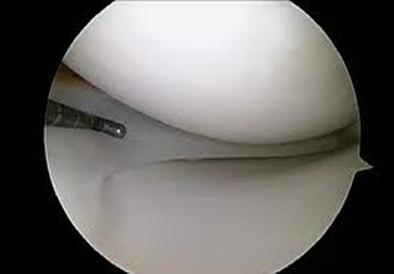 Definition
a chronic disorder of synovial joints in which there is 
1-progressive softening and disintegration of articular cartilage
2- accompanied by new growth of cartilage and bone at the joint margins (osteophytes)
3- cyst formation
4- sclerosis in the sub-chondral bone, mild synovitis and 
5- capsular fibrosis.
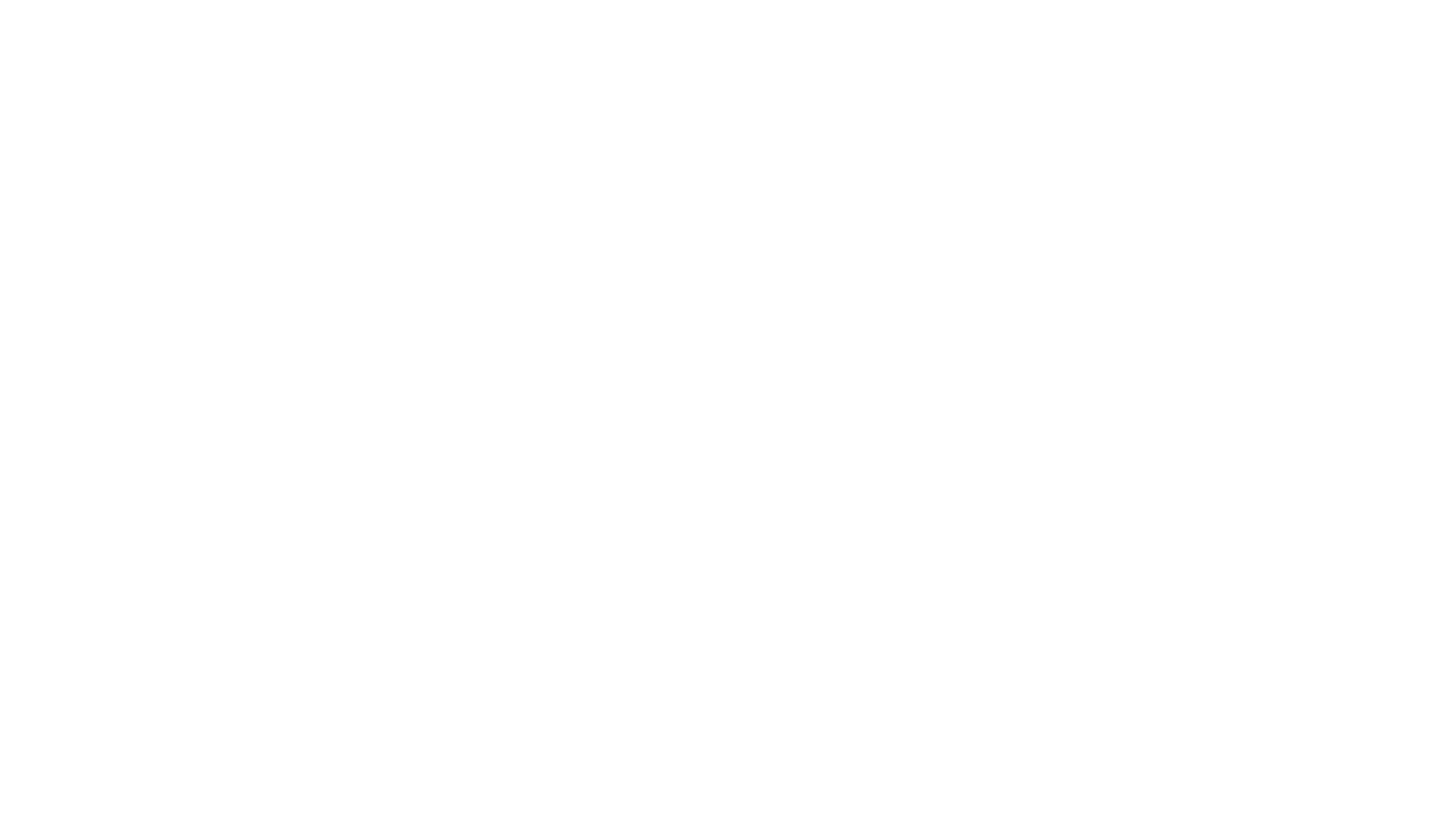 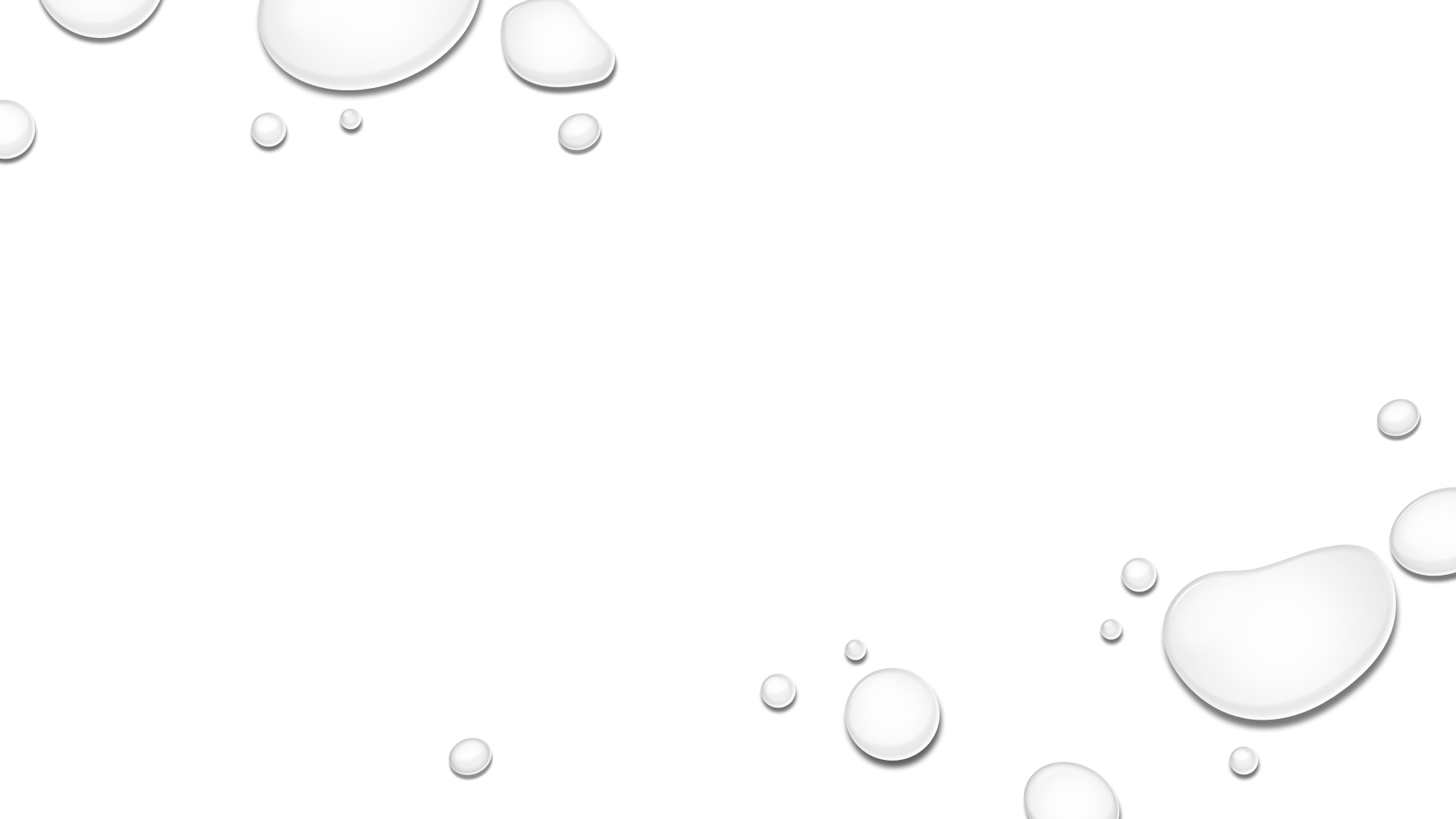 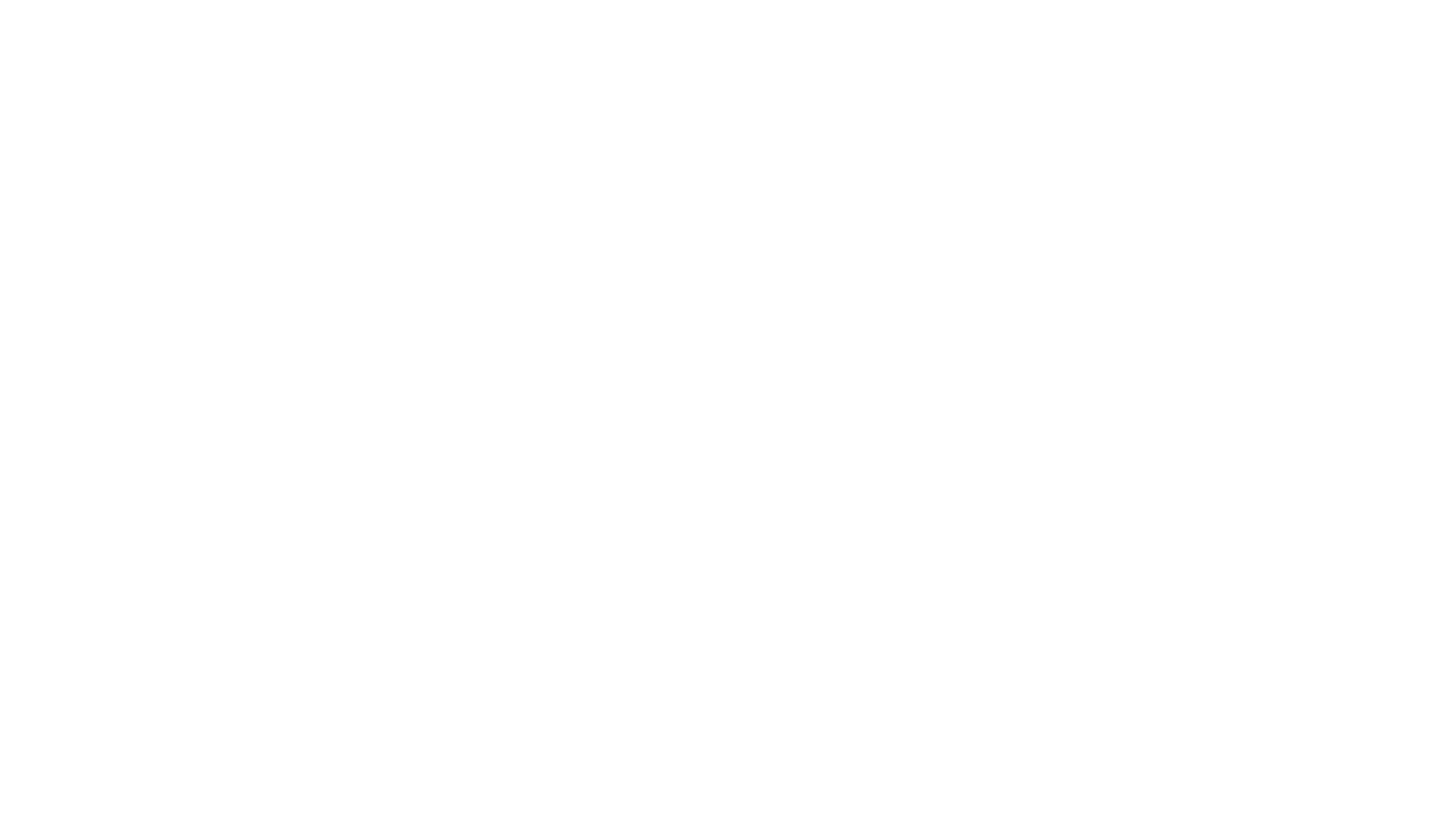 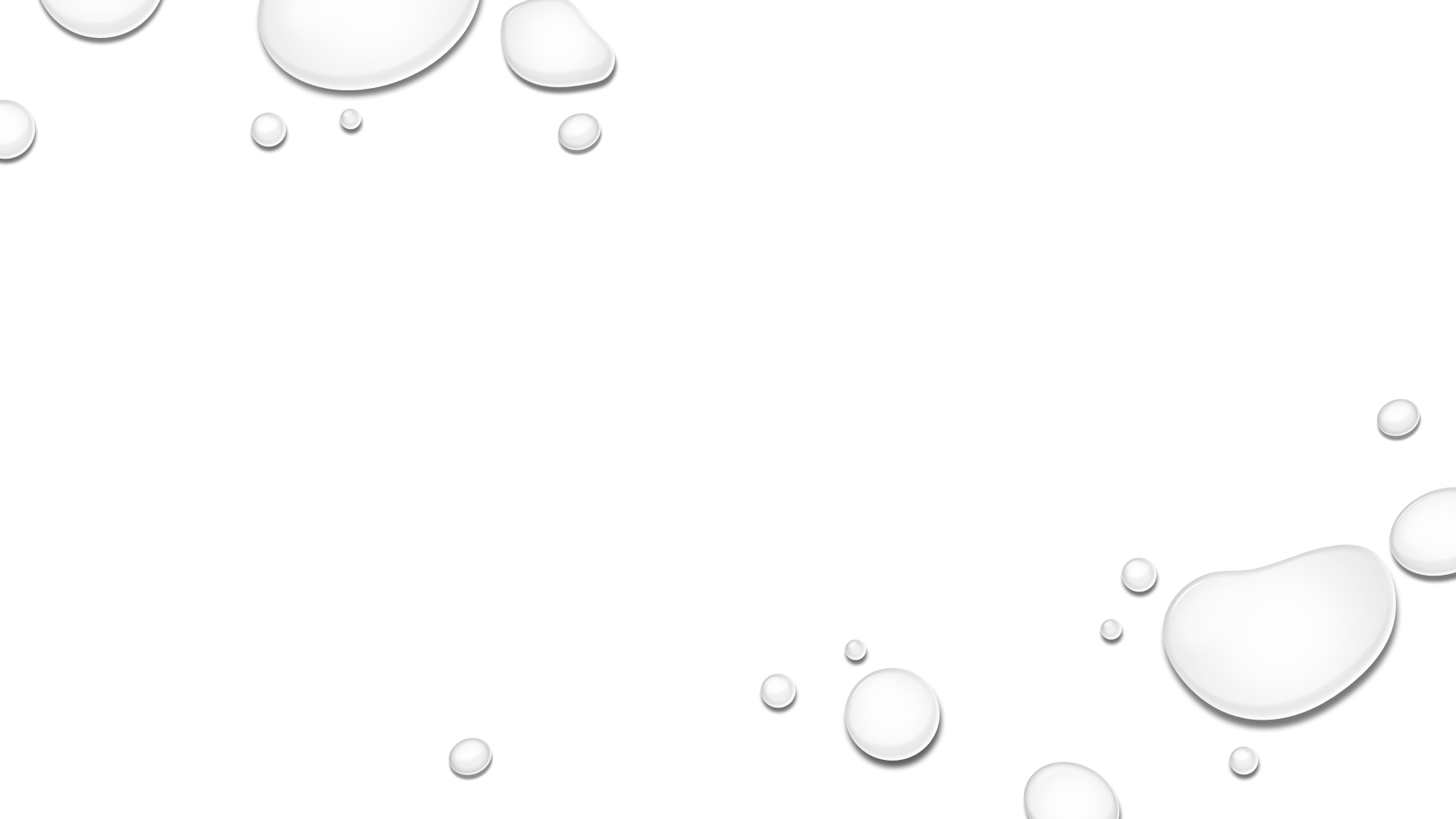 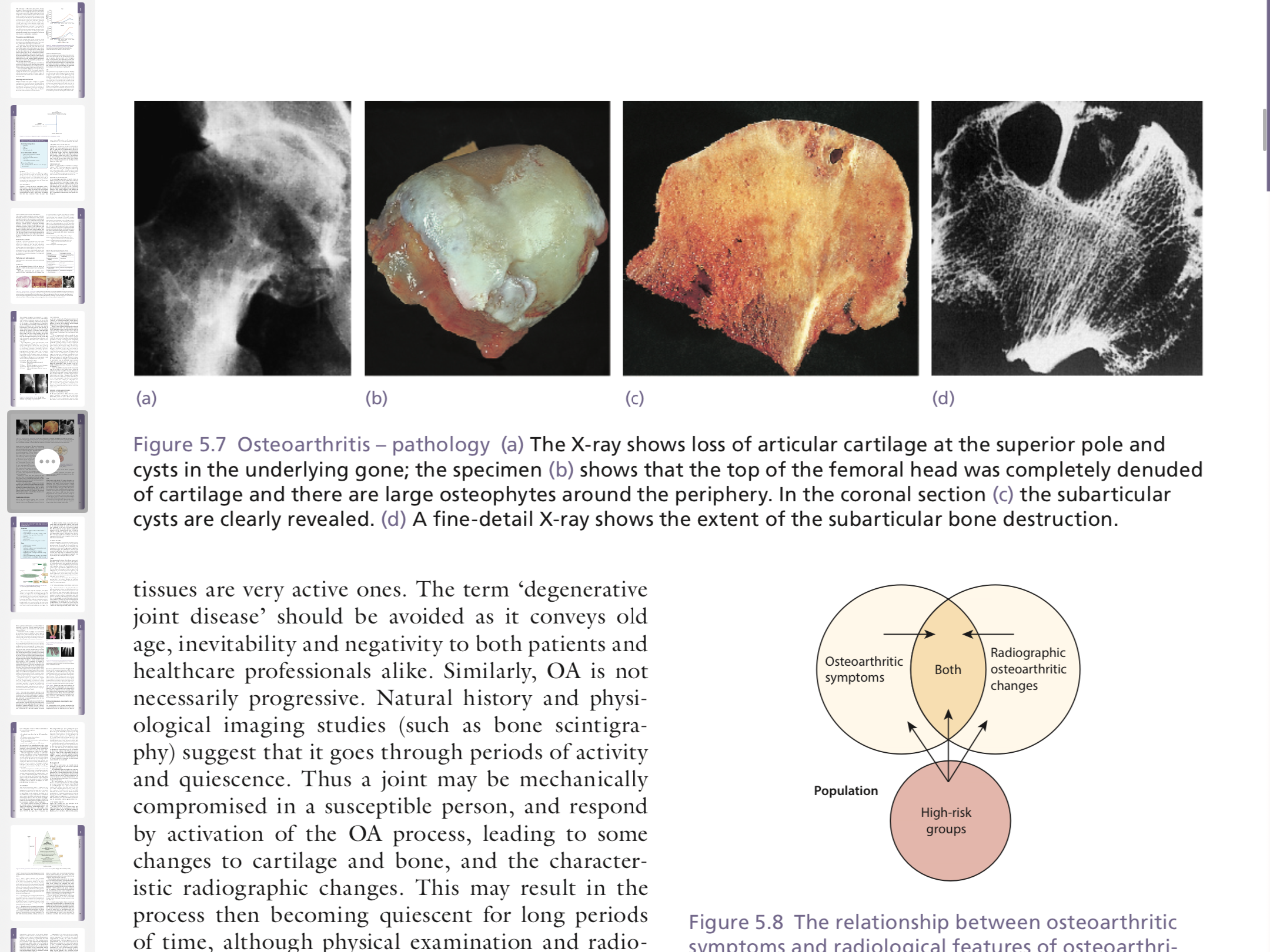 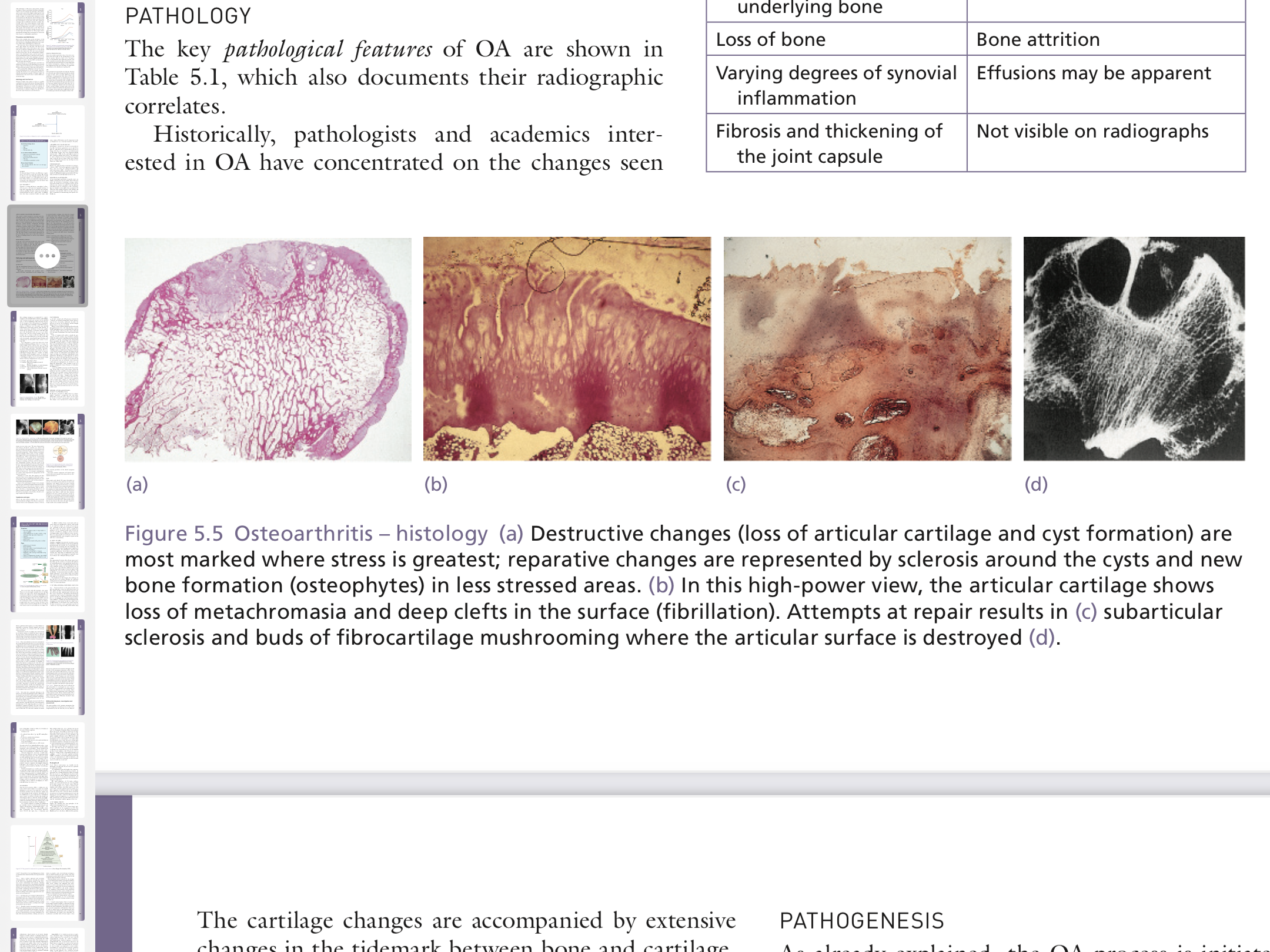 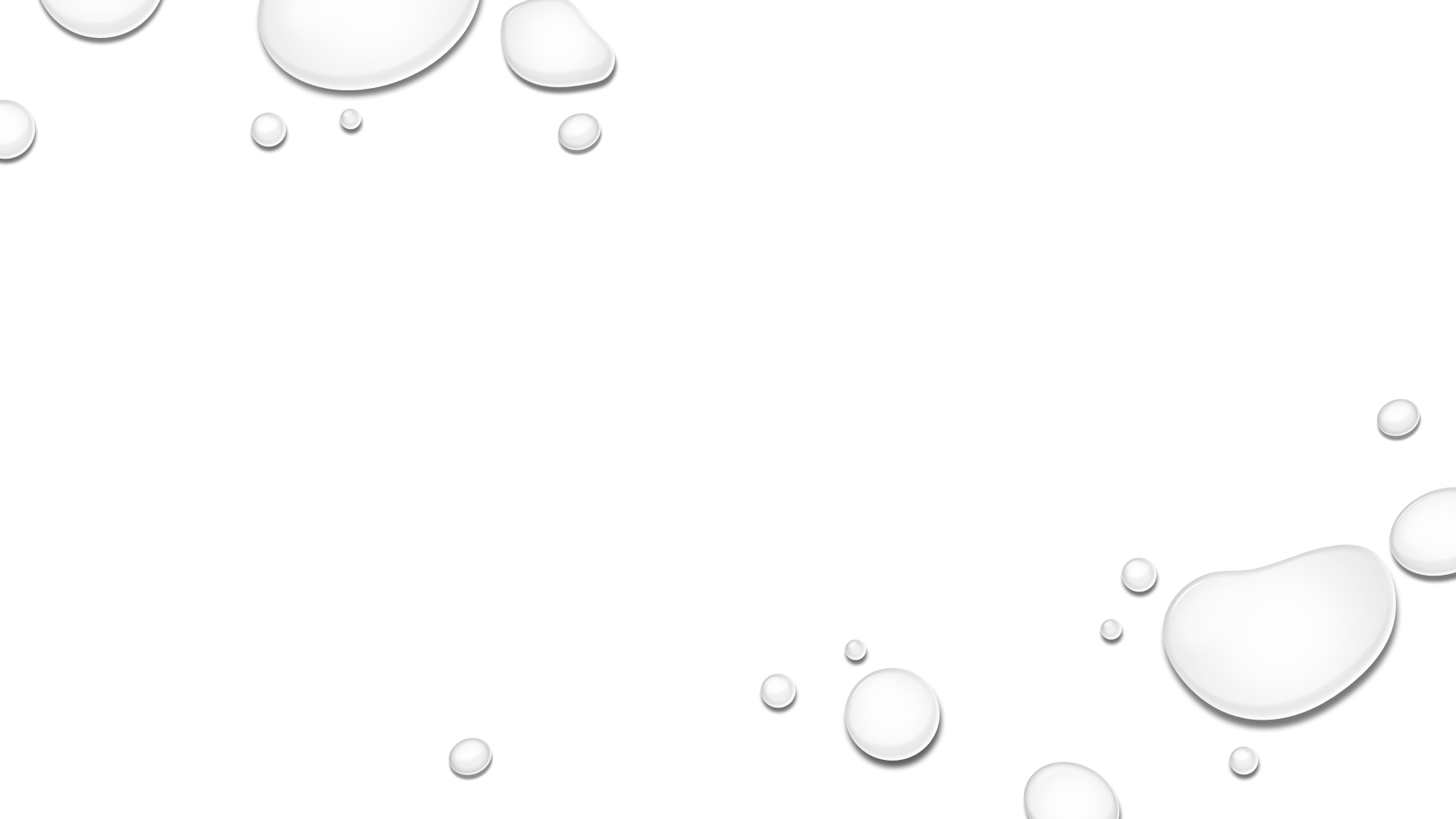 osteoarthritis
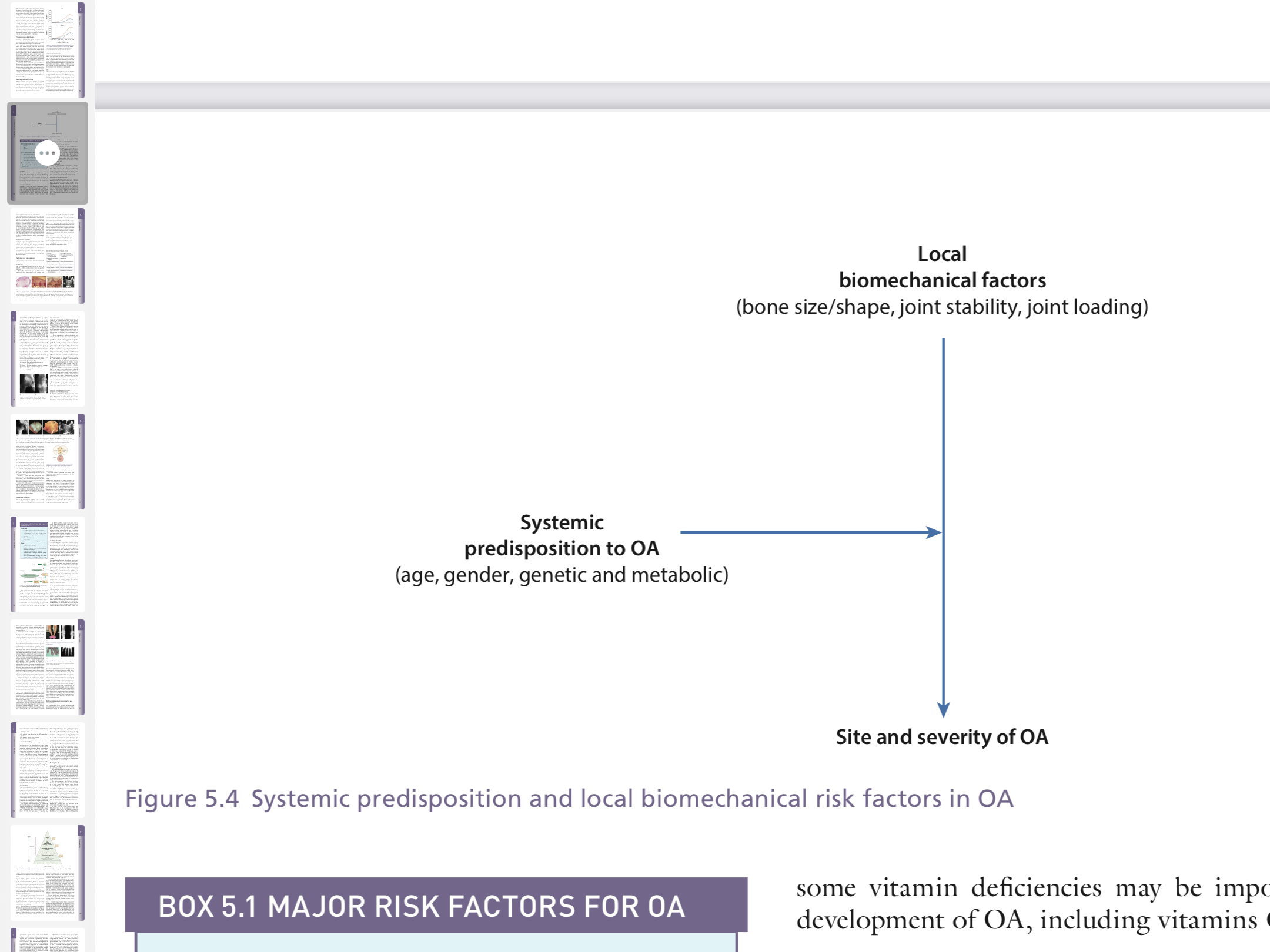 Primary
Secondery

Risk factors:
-trauma
-occupation
-obesity
-family history
osteoarthritis
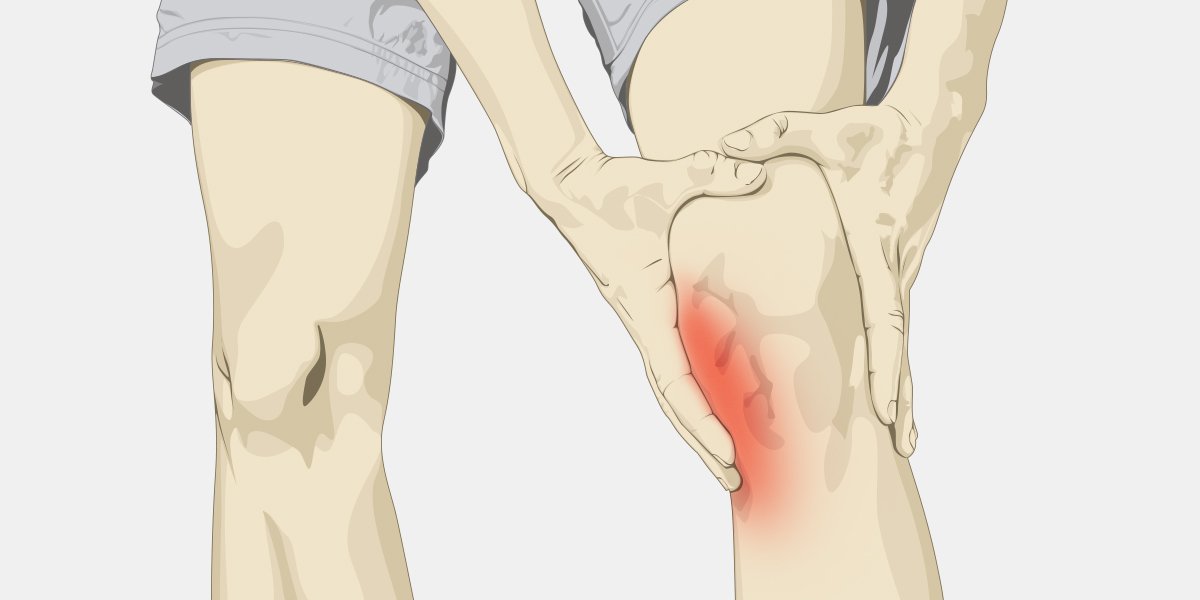 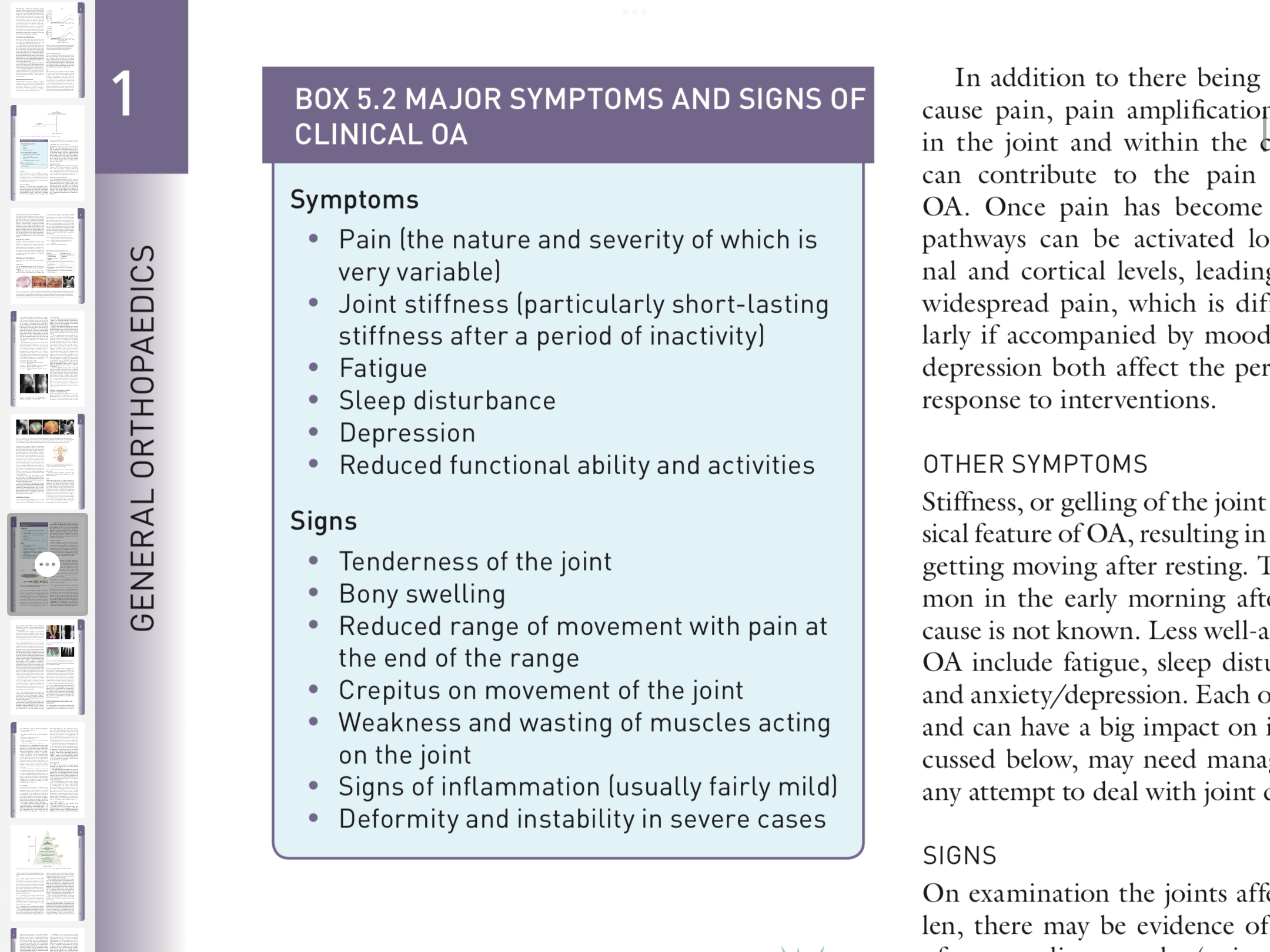 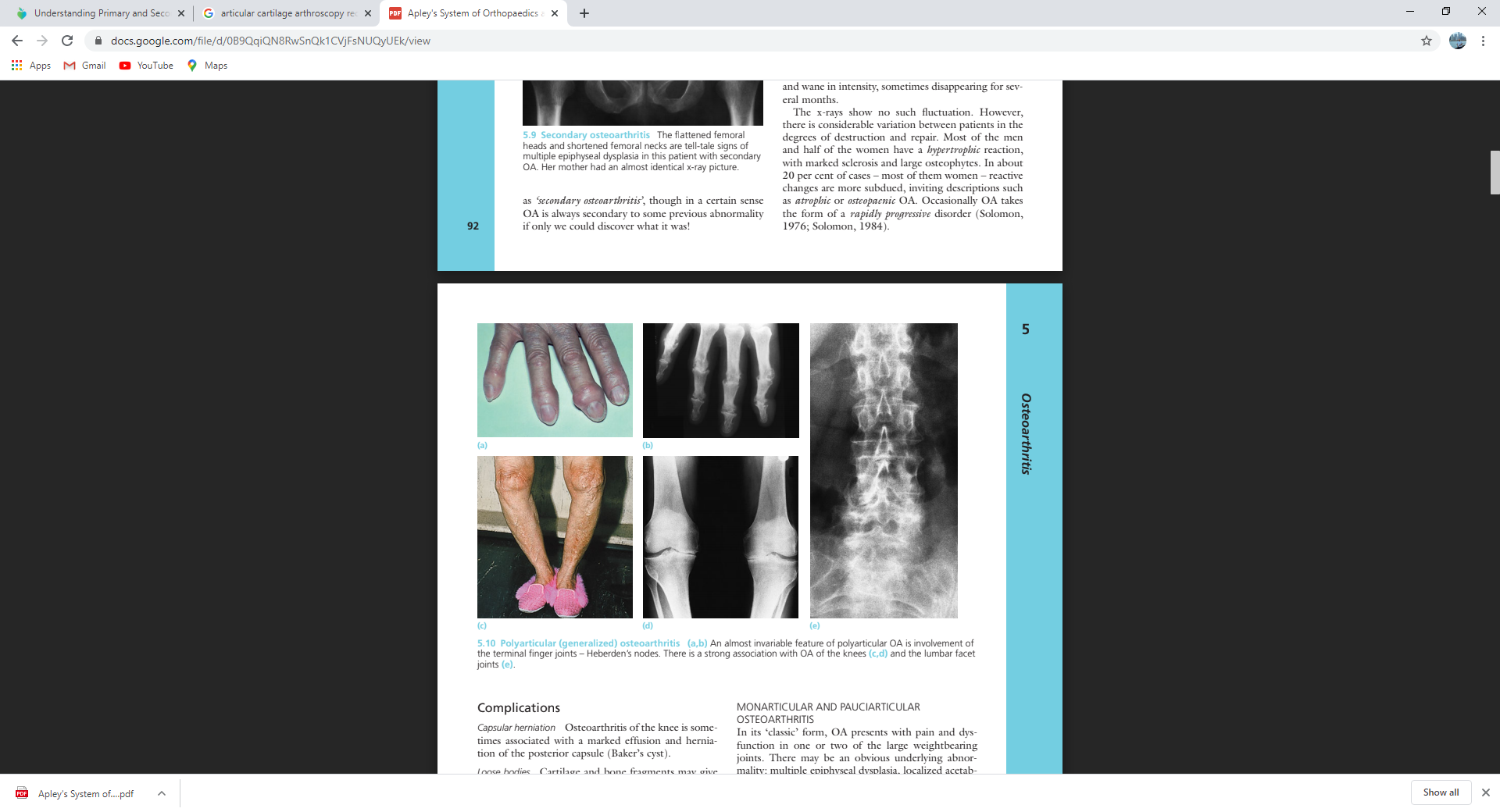 Symptoms:
Pain
Deformity
Stifness
swelling
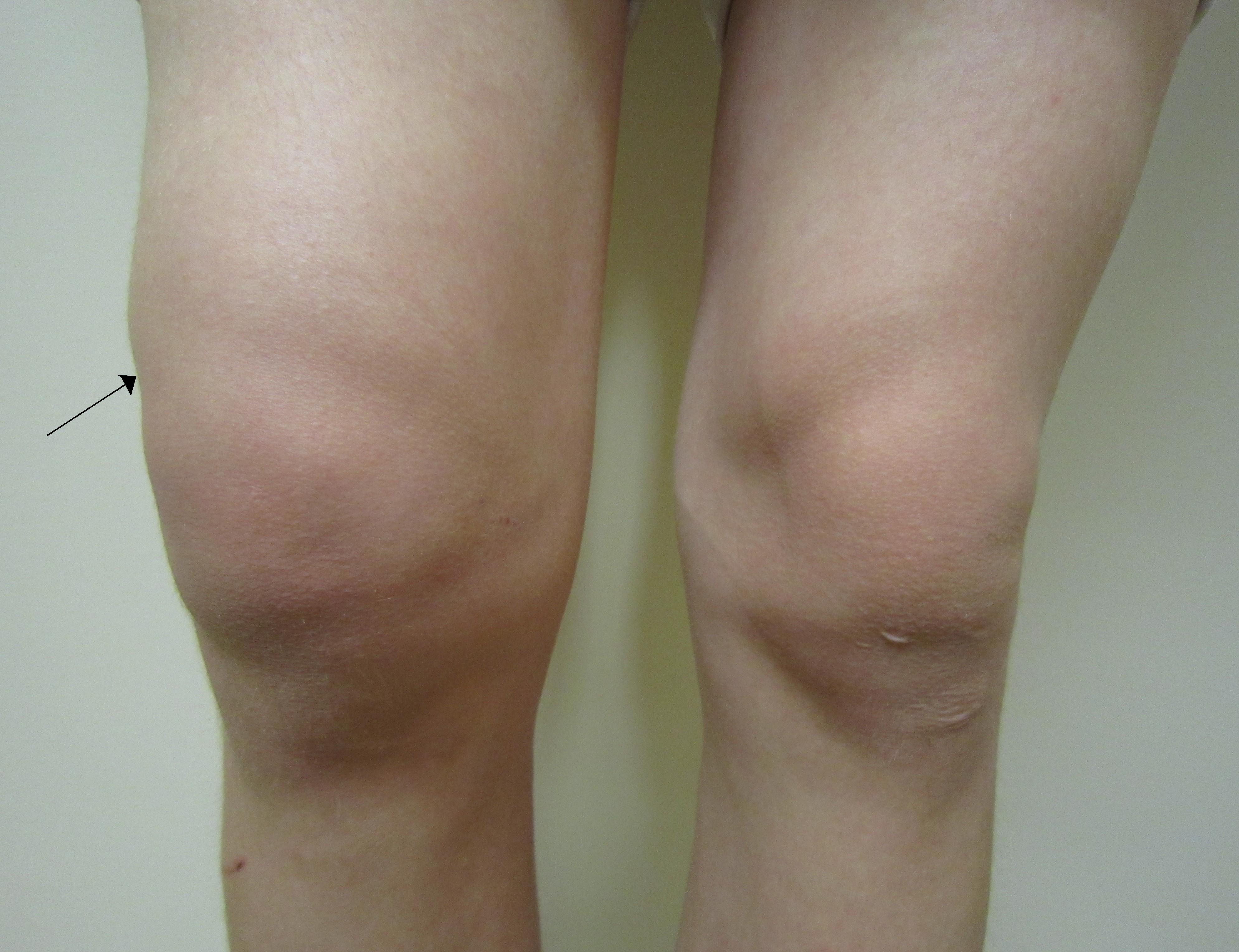 osteoarthritis
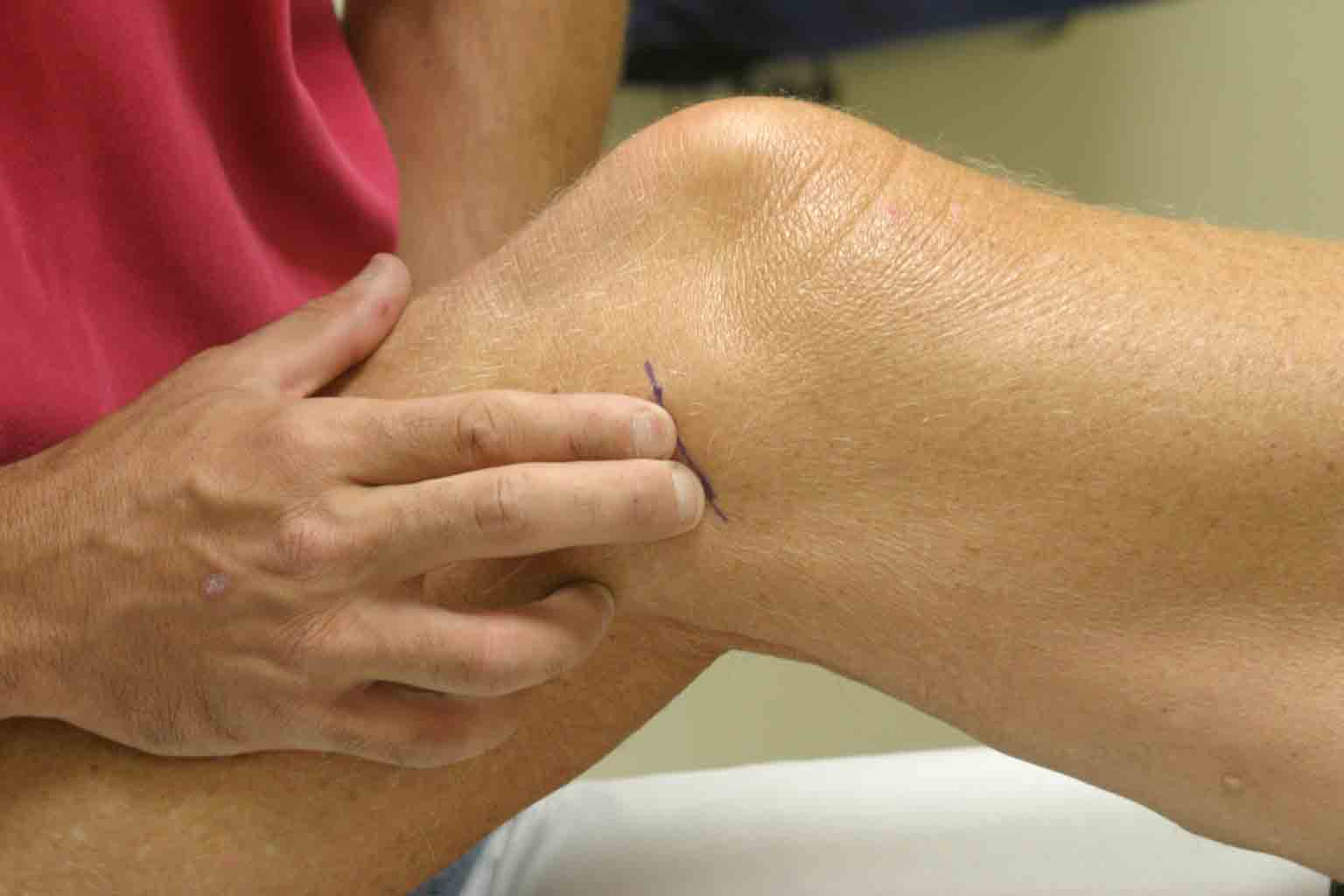 Signs:
Tenderness
Swelling
Muscle wasting
Deformity
crepetus
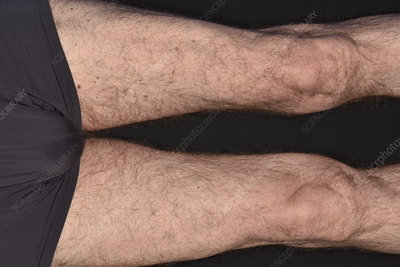 osteoarthritis
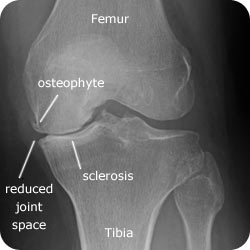 x-ray
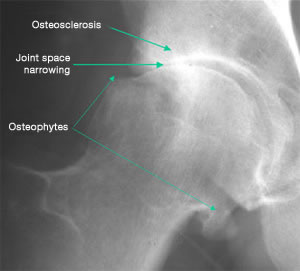 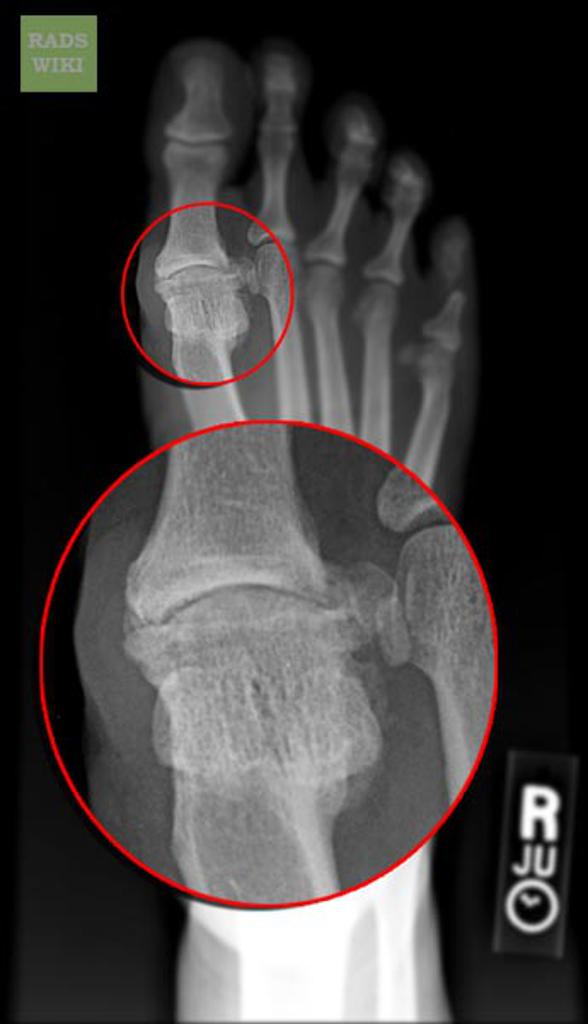 osteoarthritis
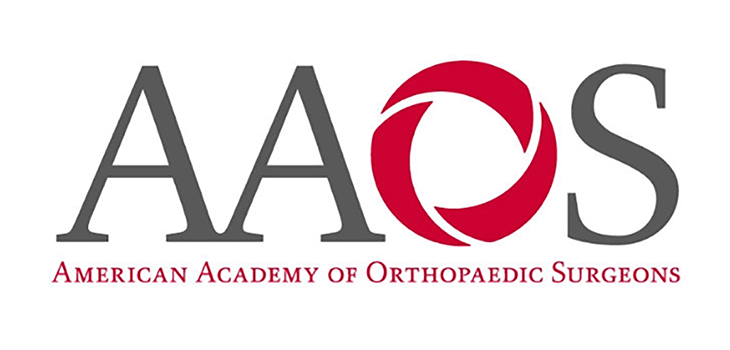 Treatment
Conservative Treatments.
	- Life style modification.
	- Pharmacological.
	- Intraarticular.
Operative treatment.
osteoarthritis
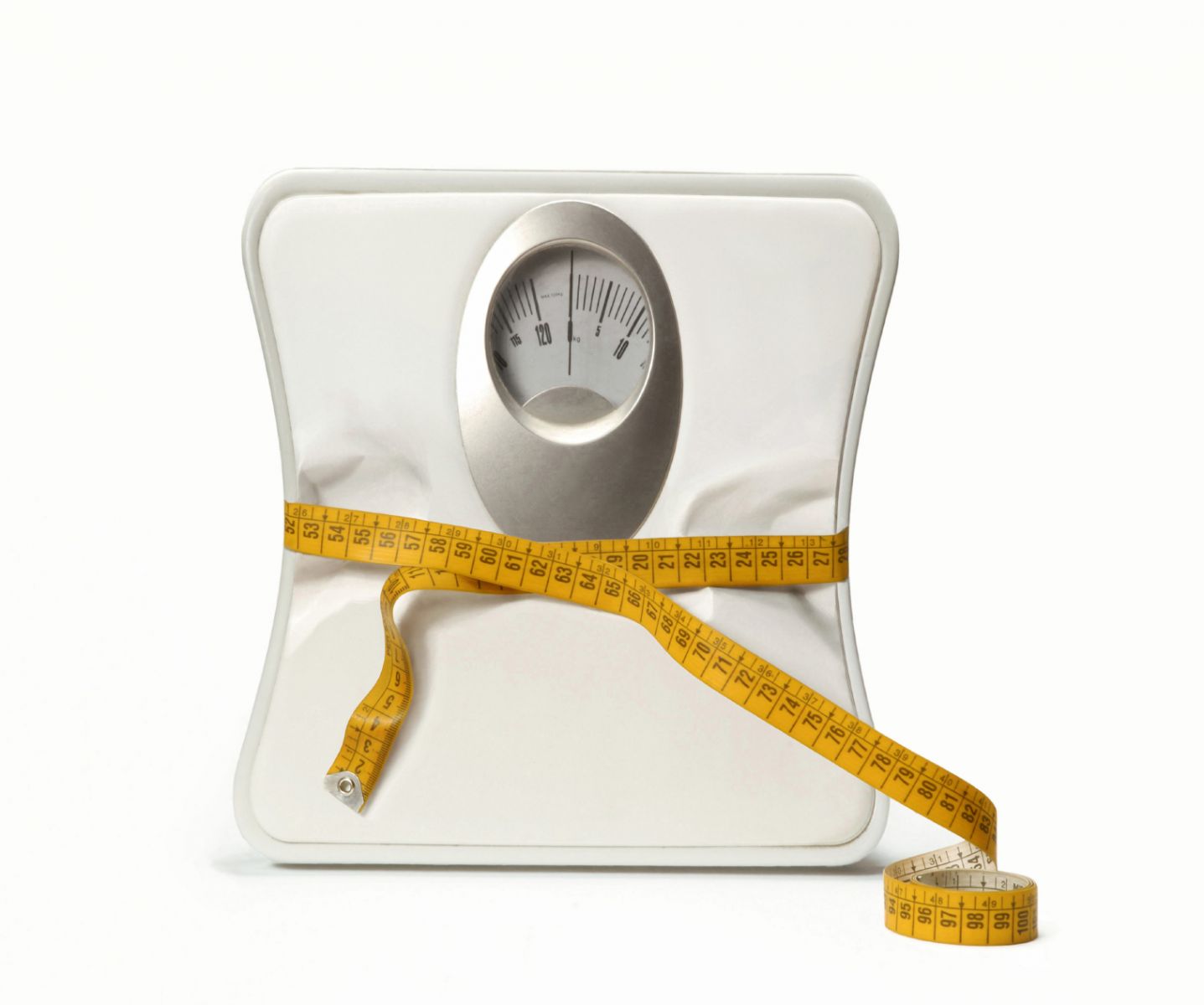 Life style modification
- Weight Reduction
(We suggest weight loss for patients with symptomatic osteoarthritis of the knee and a BMI ≥ 25)
exercise:
 (We recommend that patients with symptomatic osteoarthritis of the knee participate in self-management programs, strengthening, low-impact aerobic exercises, and neuromuscular education; and engage in physical activity)
- acupuncture
(We cannot recommend using acupuncture in patients with symptomatic osteoarthritis of the knee)
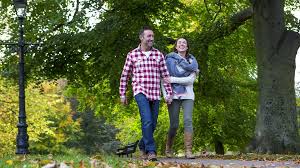 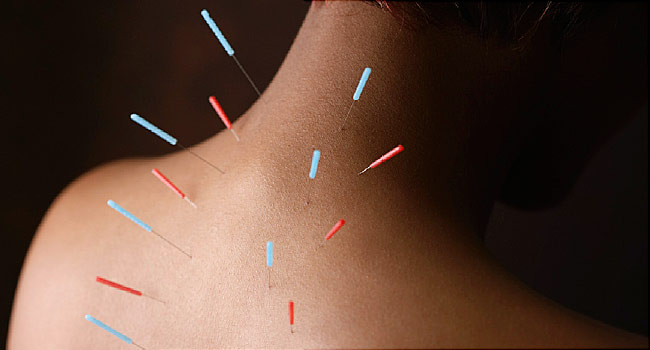 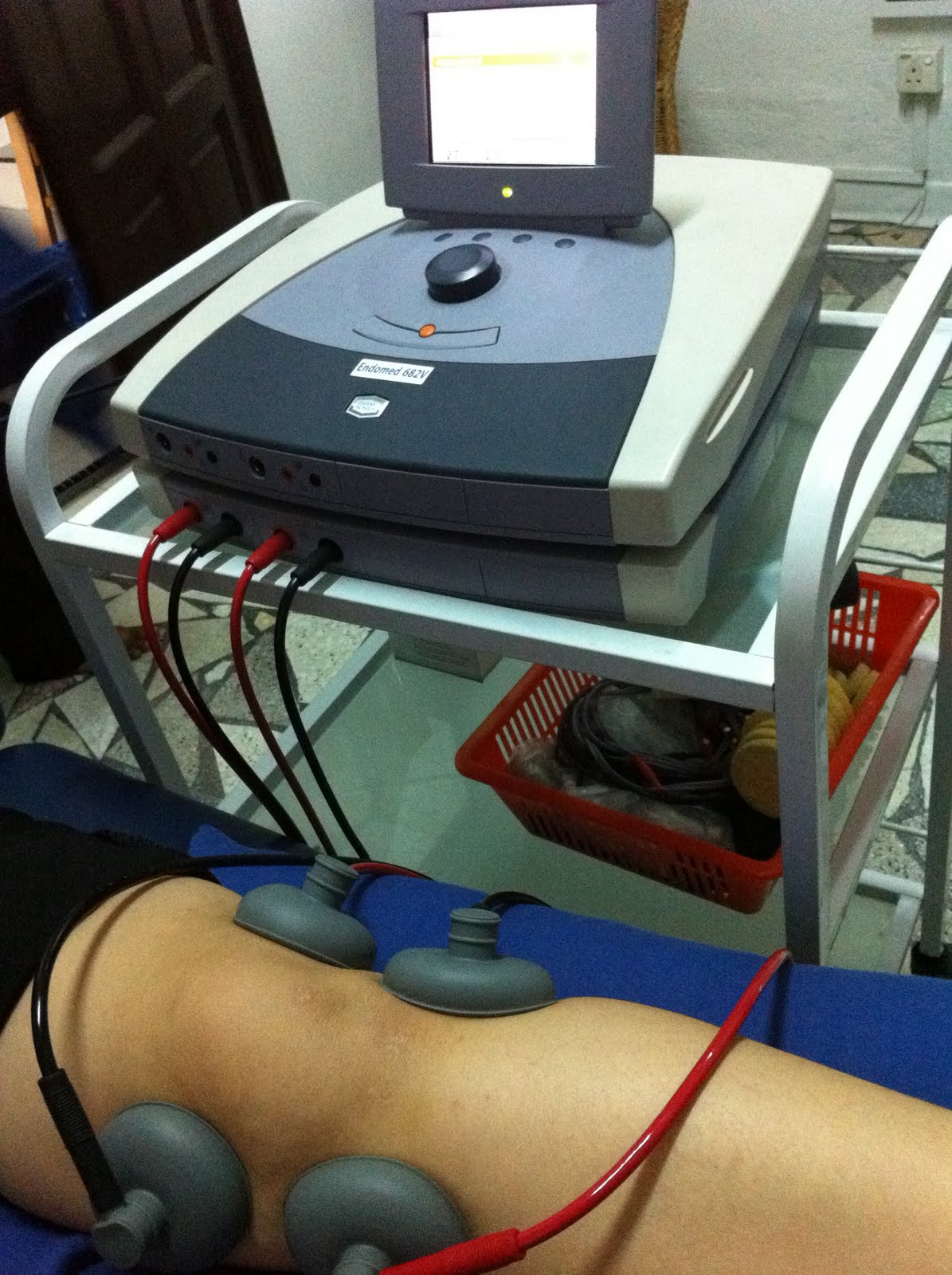 osteoarthritis
physical agents
We are unable to recommend for or against the use of physical agents (including electrotherapeutic modalities) in patients with symptomatic osteoarthritis of the knee
brace
We are unable to recommend for or against the use of a valgus directing force brace (medial compartment unloader) for patients with symptomatic osteoarthritis of the knee
insoles
We cannot suggest that lateral wedge insoles be used for patients with symptomatic medial compartment osteoarthritis of the knee.
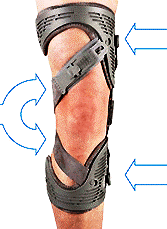 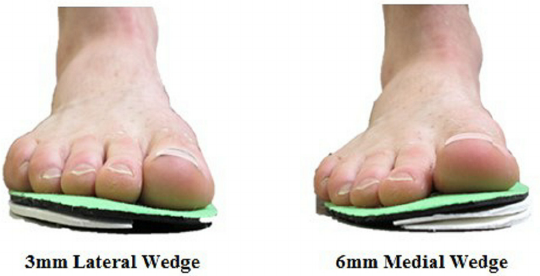 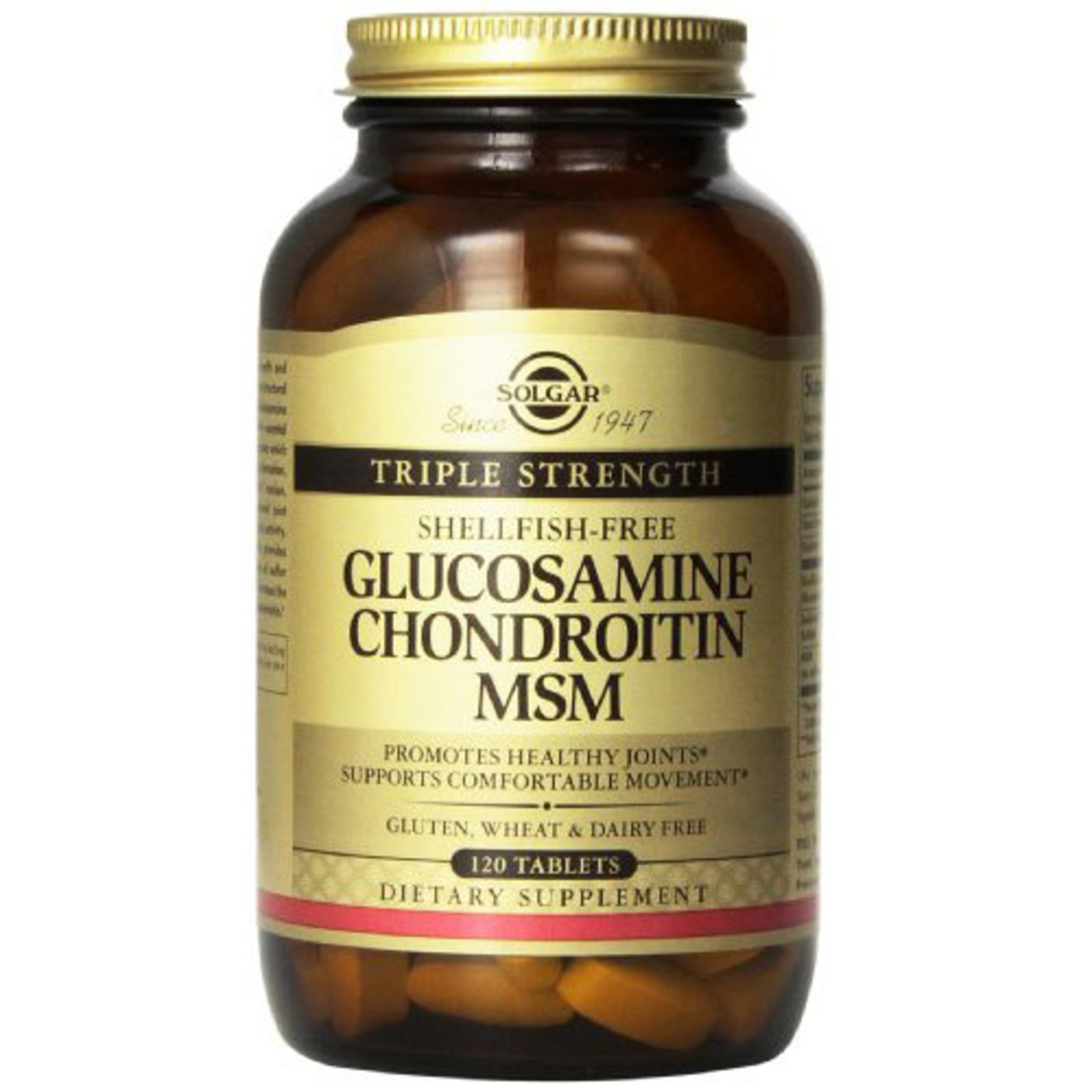 osteoarthritis
Pharmacological
- 1.NSAIDs
We recommend non-steroidal anti-inflammatory drugs (NSAIDs; oral or topical) or Tramadol for patients with symptomatic osteoarthritis of the knee.
-2.acetaminophen
We are unable to recommend for or against the use of acetaminophen(Acetaminophen provides pain relief only without an anti-inflammatory effect), opioids DUE TO DEPENDENCE, or pain patches for patients with symptomatic osteoarthritis of the knee.
- 3.glucosamine and chondroitin : 
We cannot recommend using glucosamine and chondroitin for patients with symptomatic osteoarthritis of the knee.(cause the ptn. will take the medication as amnio-acids not like hyaluronic acid so useless and harmless
osteoarthritis
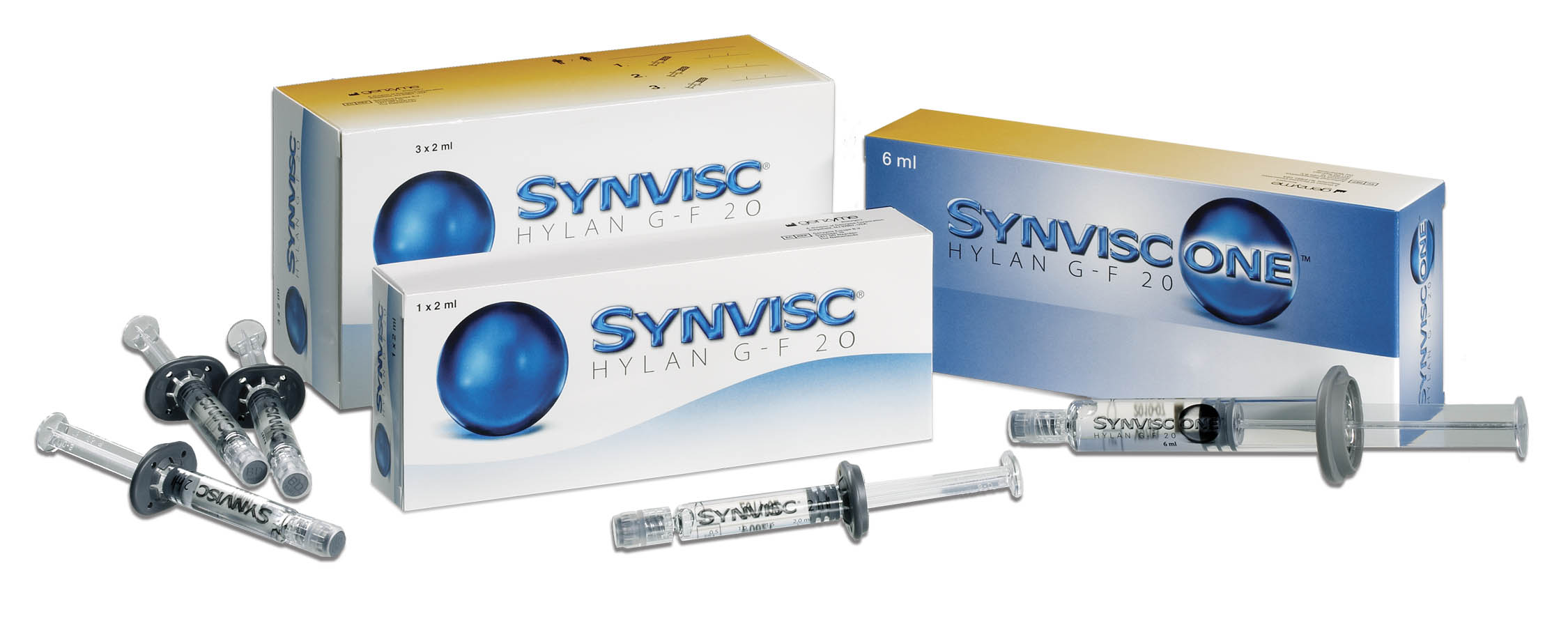 intraarticular (IA)
1. IA corticosteroids
(We are unable to recommend for or against the use of intraarticular (IA) corticosteroids for patients with symptomatic osteoarthritis of the knee)
Corticosteroids IA injection will alter the osmolarity of the joint space; the cartilage receives nutrition by diffusion thus altering the nutrition of the hyaline cartilage.
In end stage osteoarthritis, when the patient is contraindicated or unwilling to undergo surgery, corticosteroids are used for brief symptomatic relief 

2. Ia hyaluronic acid 
We cannot recommend using hyaluronic acid for patients with symptomatic osteoarthritis of the knee 
It reduces the pain without regenerating the joint. Pain reduction through acting as a barrier to reduce friction

3. PRP (Platelet-rich plasma)     Platelet: have granule for growth factor
We are unable to recommend for or against growth factor injections and/or platelet rich plasma for patients with symptomatic osteoarthritis of the knee.
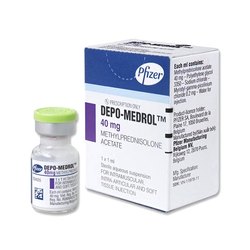 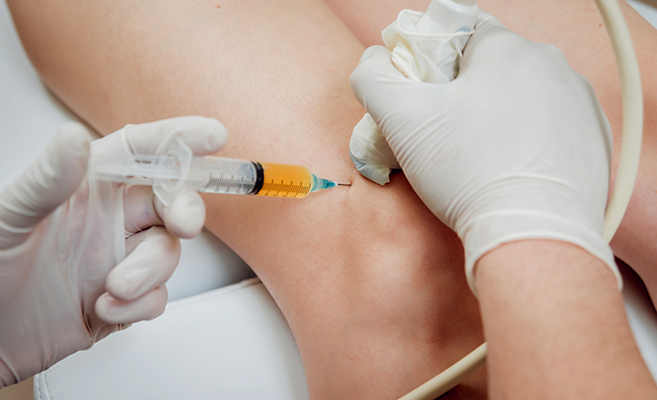 osteoarthritis
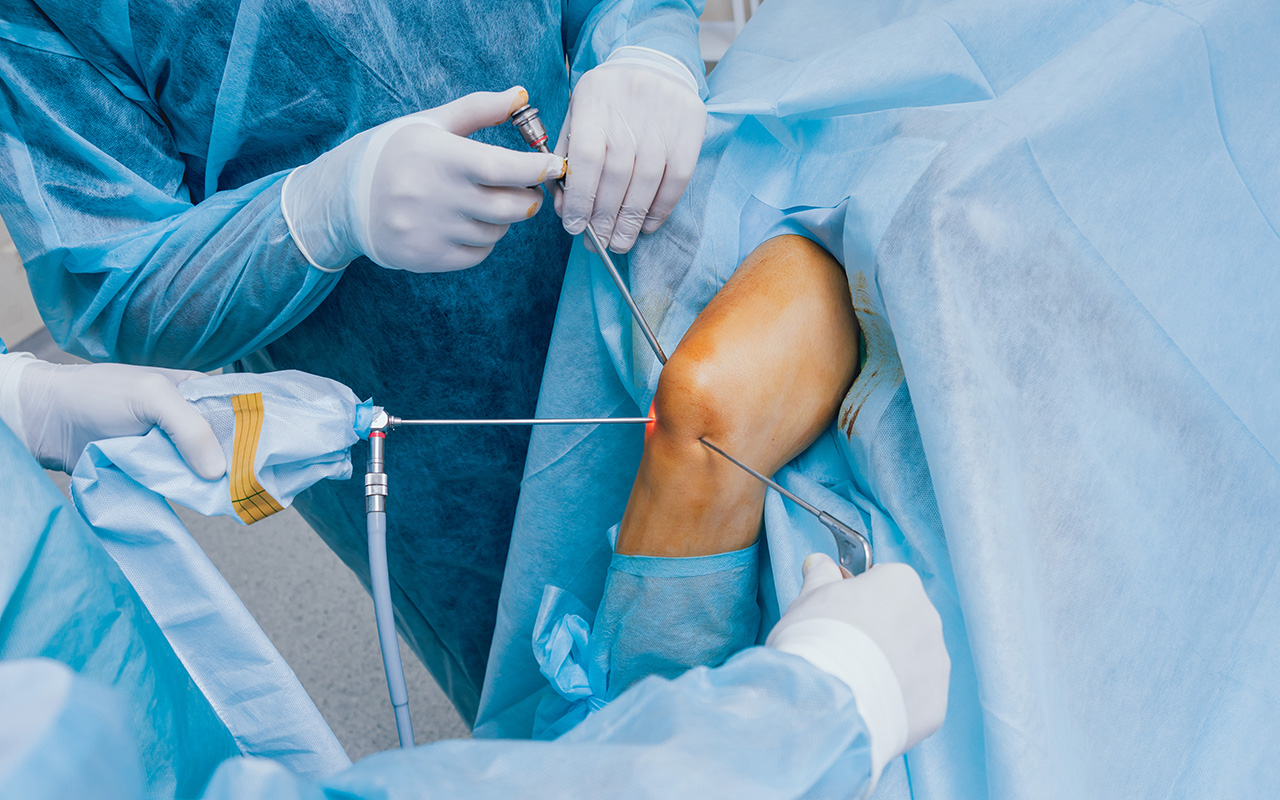 Operative treatment:
1.arthroscopy with lavage
(We cannot recommend performing arthroscopy with lavage and/or debridement in patients with a primary diagnosis of symptomatic osteoarthritis of the knee.)  cause it will  recurrence and you not treat  ,,,,,,,In case of meniscal tear which cause locking of the joint ,you can do lavage
2. Osteotomy: unloading the narrowed joint space )
(The practitioner might perform a valgus producing proximal tibial osteotomy in patients with symptomatic medial compartment osteoarthritis of the knee. 
Strength of Recommendation: Limited); Not done in elderly patients (more than 50yrs), in lateral compartment OA 
)
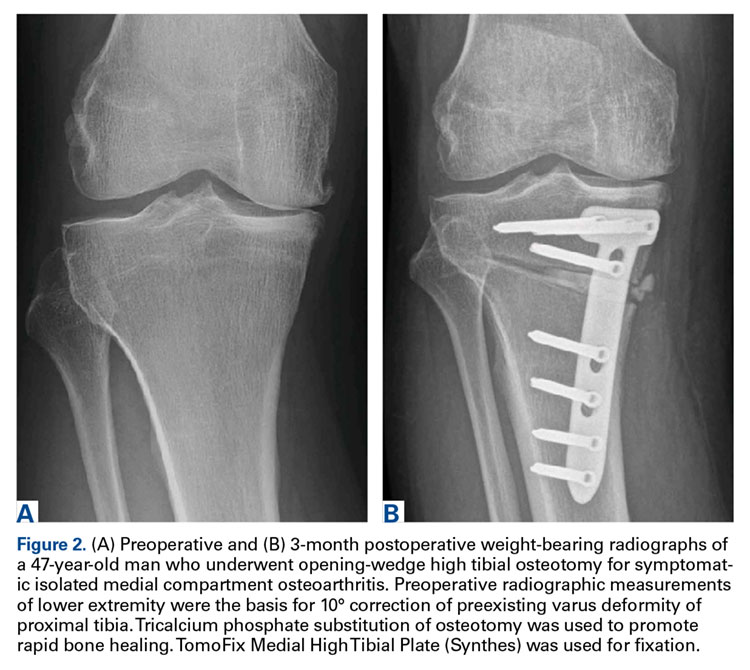 osteoarthritis
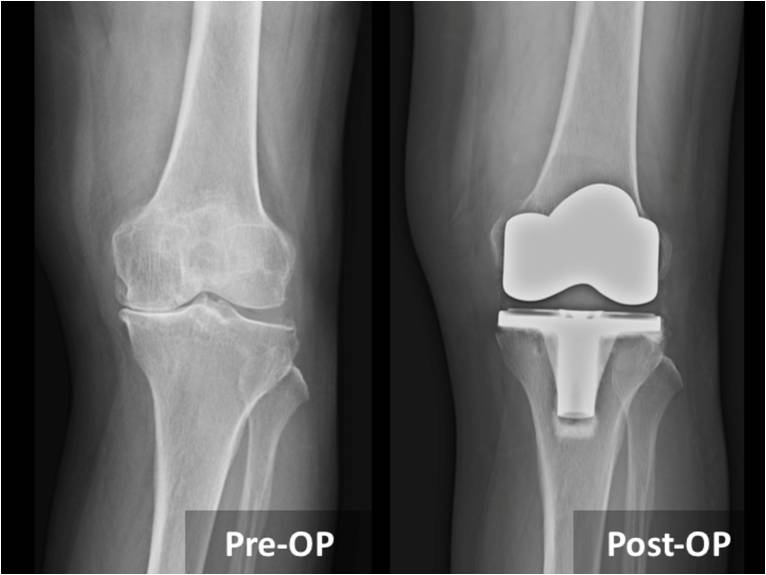 3.Replacement surgery
Indicated in severe OA with pain.
Involves debridement of the joint, removal of the end of the bone and replacing it with a prosthetic.
Surgery lasts for 15 – 20 years (not a lifelong solution).
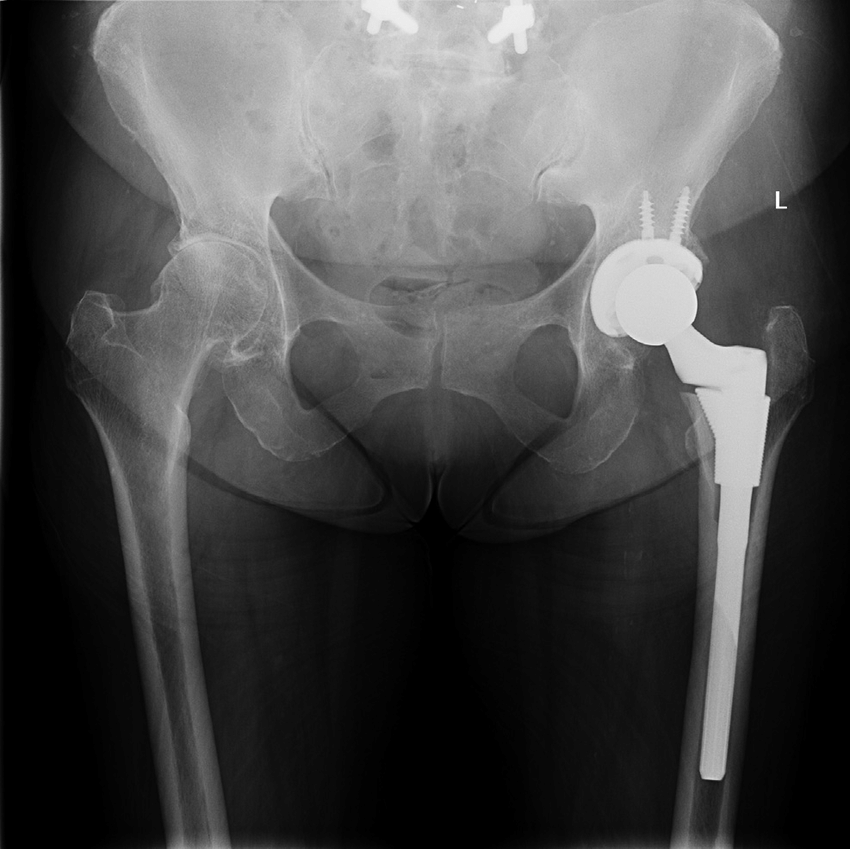 osteoarthritis
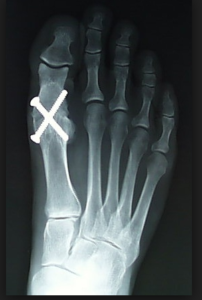 4.Arthrodesis : the uniting of two bones at a joint aREA
inhibit the joint usually in small joints
Indicated in joints of the hand, feet and ankle. 
In cases of failed replacement.
It eliminates the joint movement (No motion = no pain)
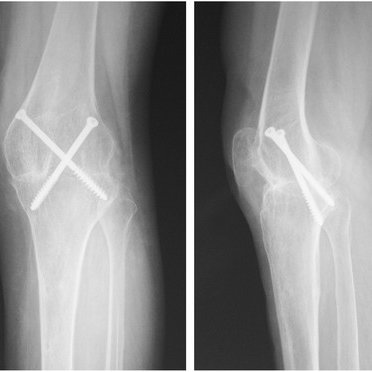 Thank you